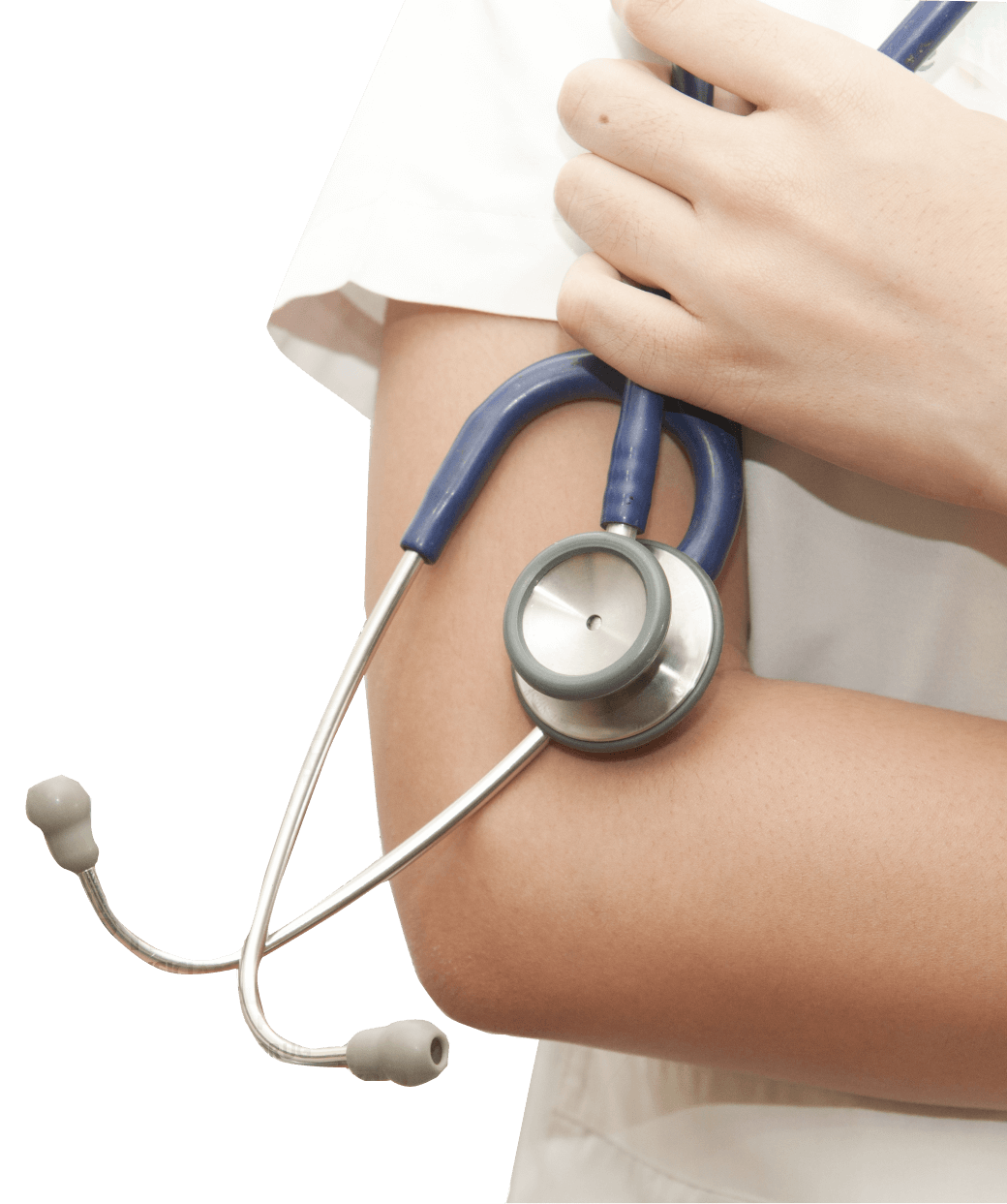 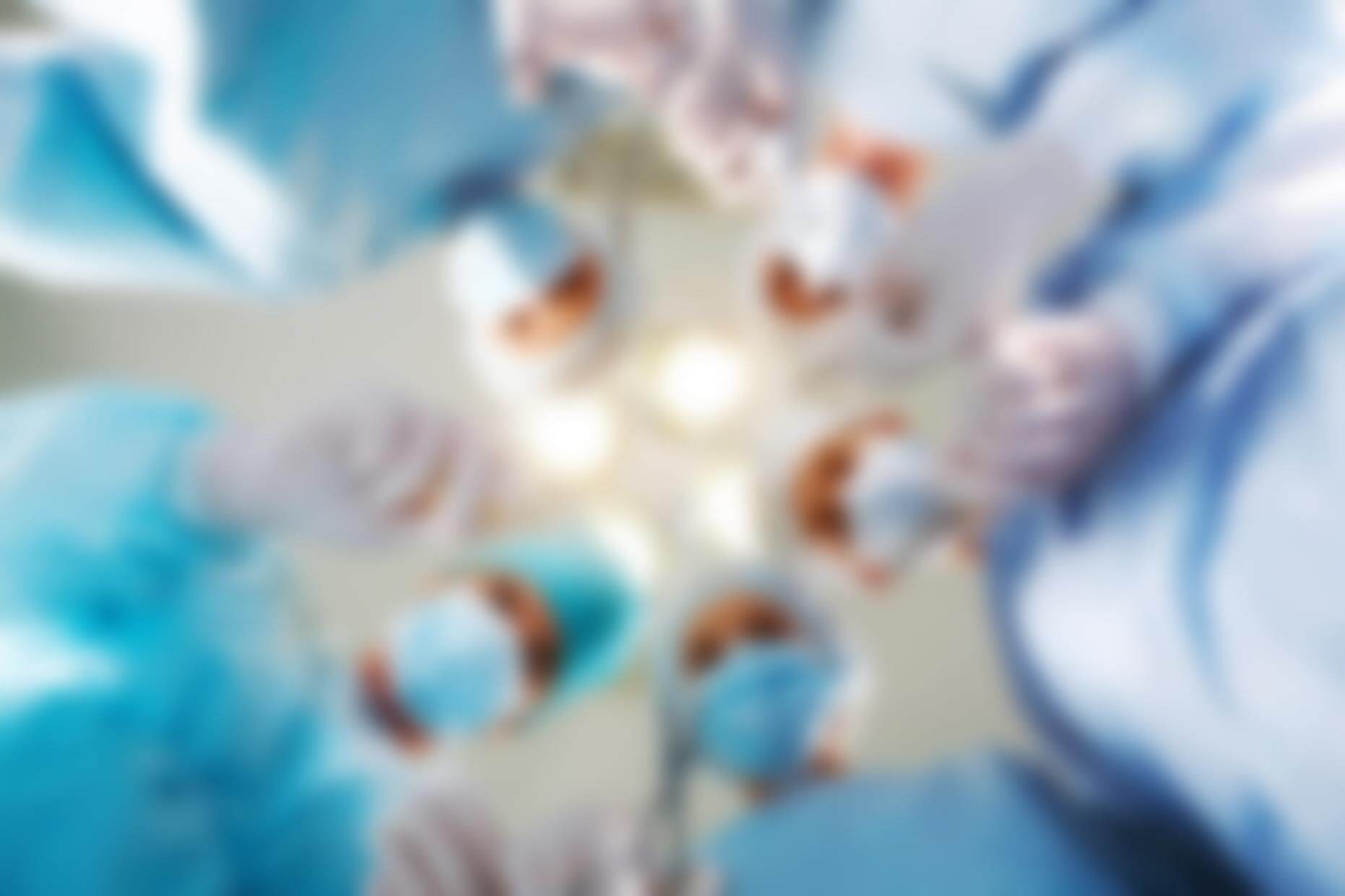 医疗行业专用PPT模板
医疗行业专用PPT模板
汇报人：上海锐普
适用于医疗行业年终总结汇报计划等类别演示
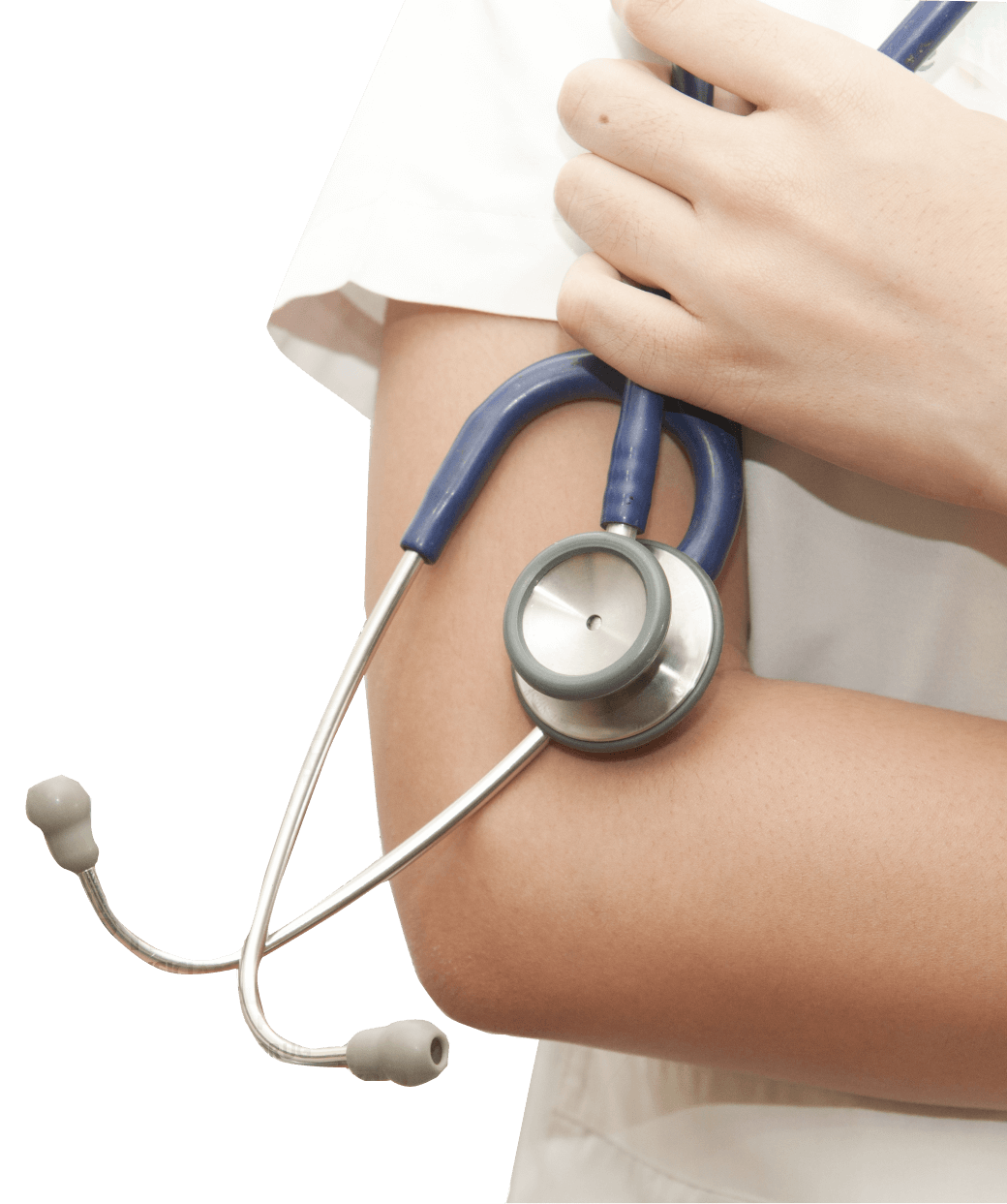 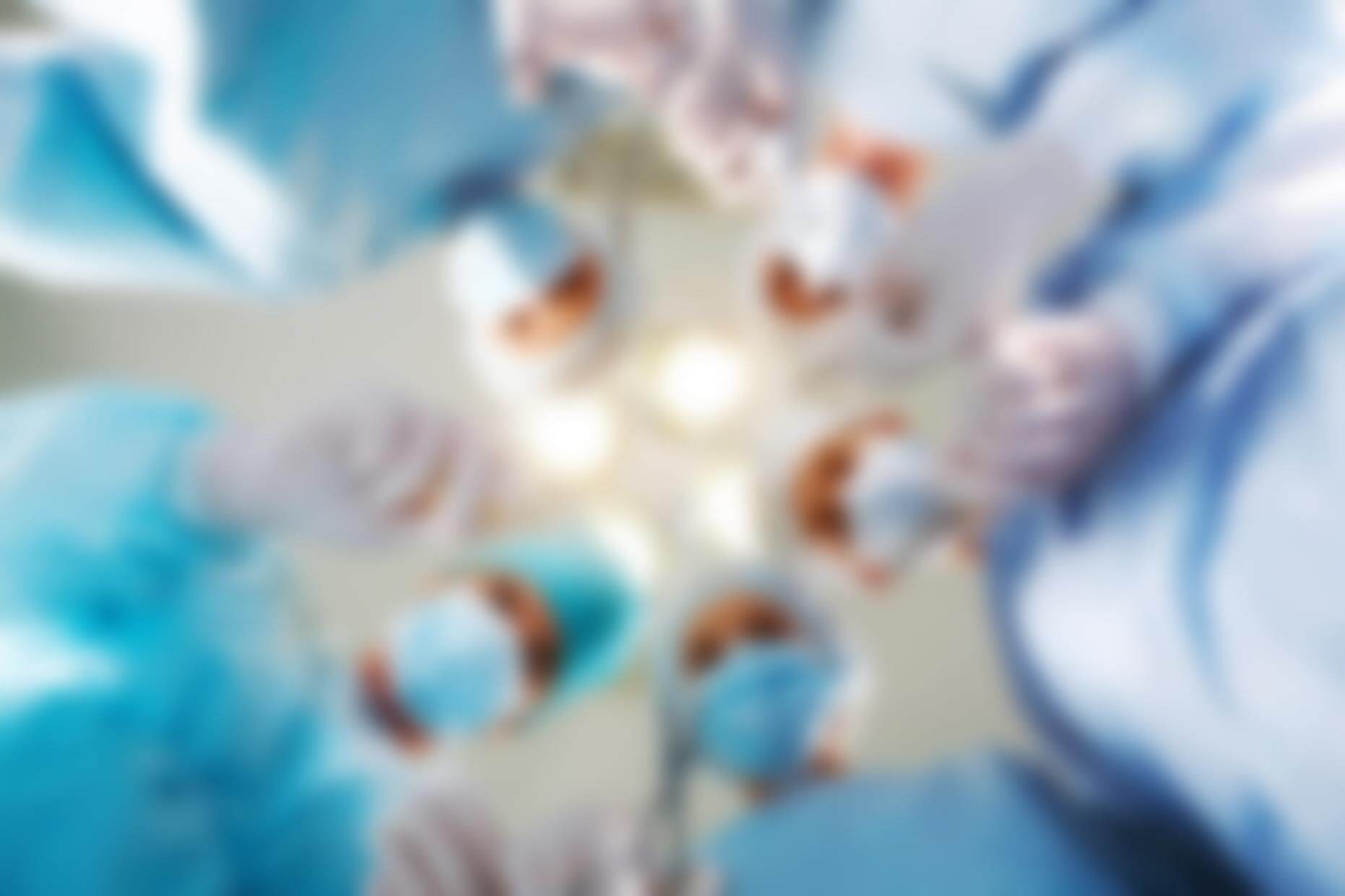 目录
目录
/ CONTENTS
/ CONTENTS
点击添加标题
点击添加标题
点击添加标题
点击添加标题
点击添加标题
/ CLICK TO ADD TITLE
/ CLICK TO ADD TITLE
/ CLICK TO ADD TITLE
/ CLICK TO ADD TITLE
/ CLICK TO ADD TITLE
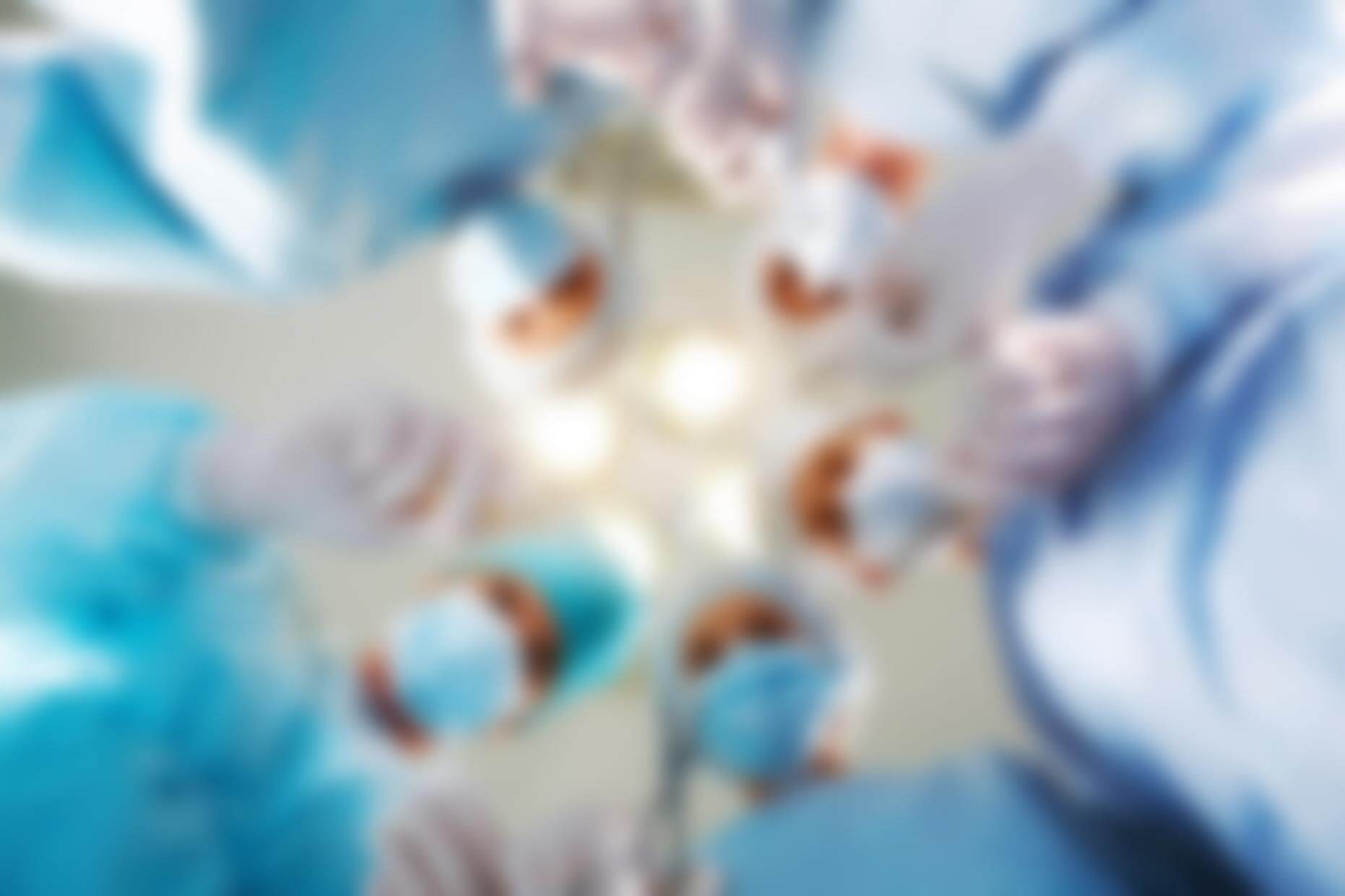 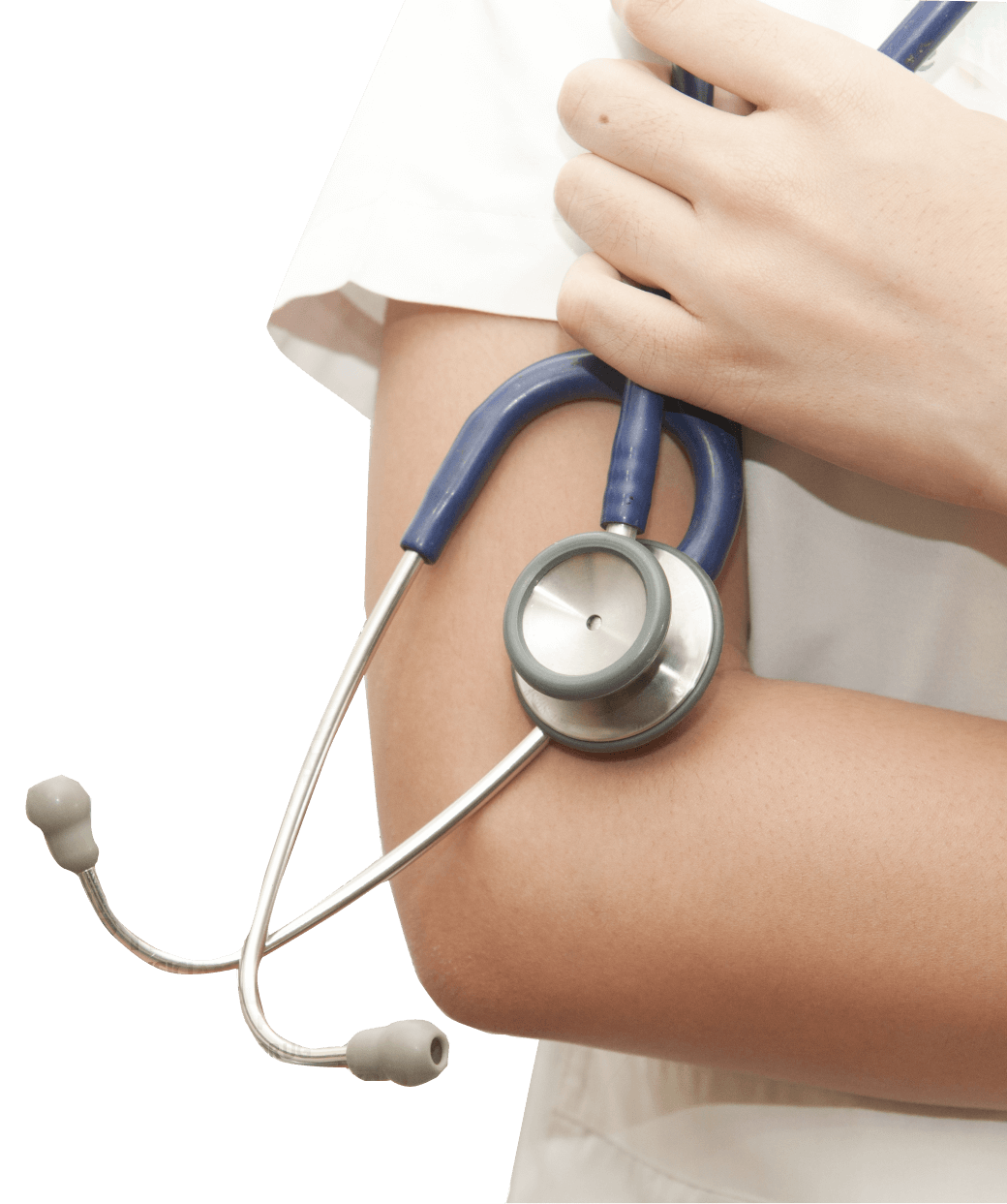 目录
目录
/ CONTENTS
/ CONTENTS
点击添加标题
点击添加标题
点击添加标题
点击添加标题
点击添加标题
/ CLICK TO ADD TITLE
/ CLICK TO ADD TITLE
/ CLICK TO ADD TITLE
/ CLICK TO ADD TITLE
/ CLICK TO ADD TITLE
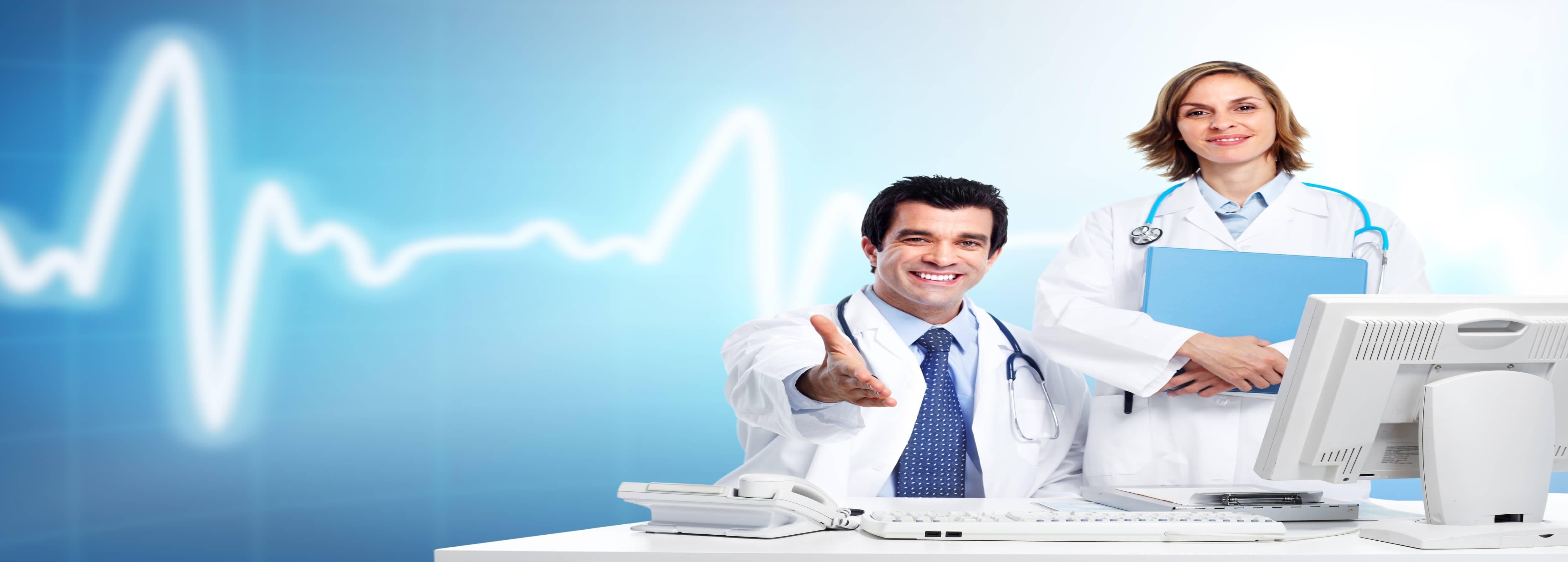 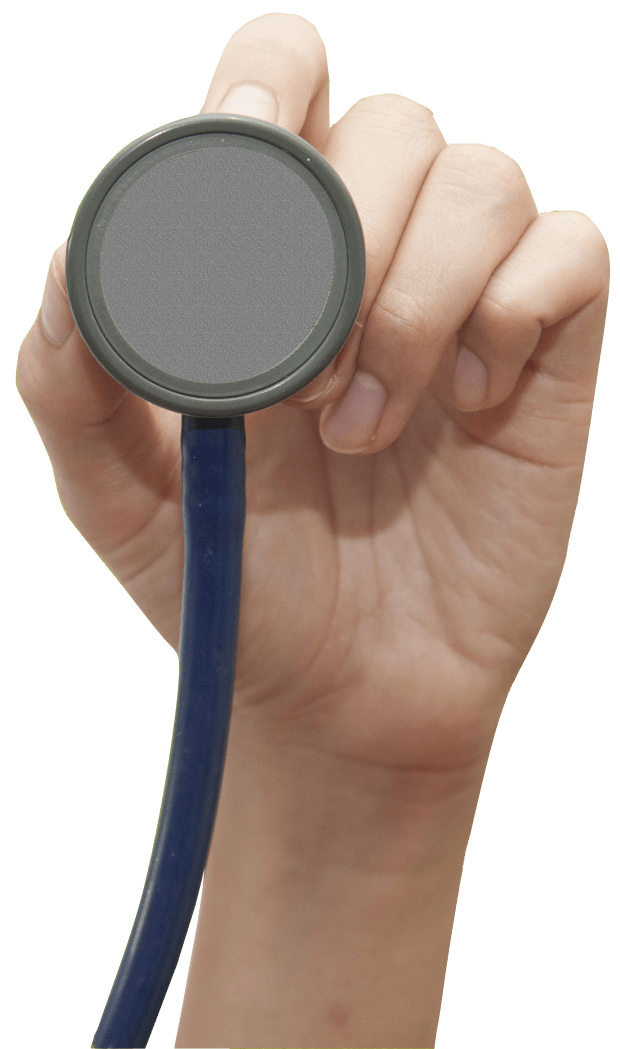 工作概况
拥有国内顶尖的PPT制作技术、顶级的PPT设计团队，坚持精益求精、拒绝平庸的做事精神
帮助您实现美观、精致、严谨、动感的PPT展示效果
拥有国内顶尖的PPT制作技术、顶级的PPT设计团队，坚持精益求精、拒绝平庸的做事精神
点击此处添加标题
CLICK TO ADD TITLE
CLICK TO ADD TITLE
CLICK TO ADD TITLE
CLICK TO ADD TITLE
CLICK TO ADD TITLE
CLICK TO ADD TITLE
上海锐普广告有限公司是中国第一家精品PPT设计机构。拥有国内顶尖的PPT制作技术、顶级的PPT设计团队，坚持精益求精、拒绝平庸的做事精神，帮助您实现美观、精致、严谨、动感的PPT展示效果，让您的PPT创造卓越价值。
RAPIDPPT, the leader of professional PPT designer in China. 
5years of making professional PPT, 500 case studies for the classical PPT, make sure you will be satisfied. ……RAPIDPPT differs from the traditional production model, and create a new PPT experience.
点击此处添加标题
CLICK TO ADD TITLE
点击此处添加标题
点击添加标题
拥有国内顶尖的PPT制作技术、顶级的PPT设计团队，坚持精益求精、拒绝平庸的做事精神
帮助您实现美观、精致、严谨、动感的PPT展示效果
拥有国内顶尖的PPT制作技术、顶级的PPT设计团队，坚持精益求精、拒绝平庸的做事精神
拥有国内顶尖的 PPT制作技术、顶级的 PPT设计团队， 坚持精益求精、拒绝平庸的做事精神
坚持精益求精、拒绝平庸的做事精神
点击此处添加标题
CLICK TO ADD TITLE
拥有国内顶尖的 PPT制作技术、顶级的 PPT设计团队， 坚持精益求精、拒绝平庸的做事精神
点击添加标题
点击添加标题
拥有国内顶尖的 PPT制作技术、顶级的 PPT设计团队， 坚持精益求精、拒绝平庸的做事精神
点击添加标题
拥有国内顶尖的 PPT制作技术、顶级的 PPT设计团队， 坚持精益求精、拒绝平庸的做事精神
点击添加标题
拥有国内顶尖的 PPT制作技术、顶级的 PPT设计团队， 坚持精益求精、拒绝平庸的做事精神
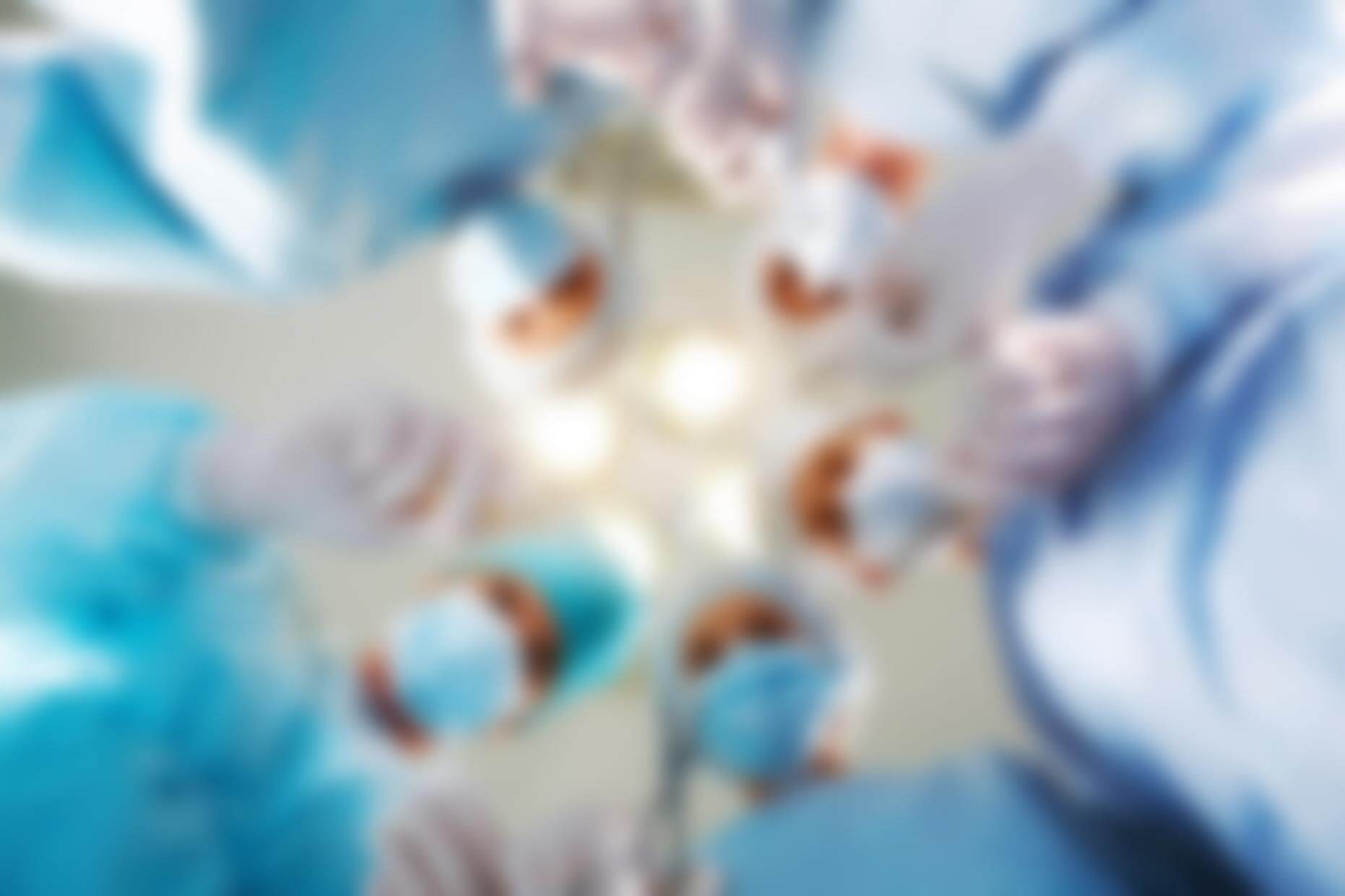 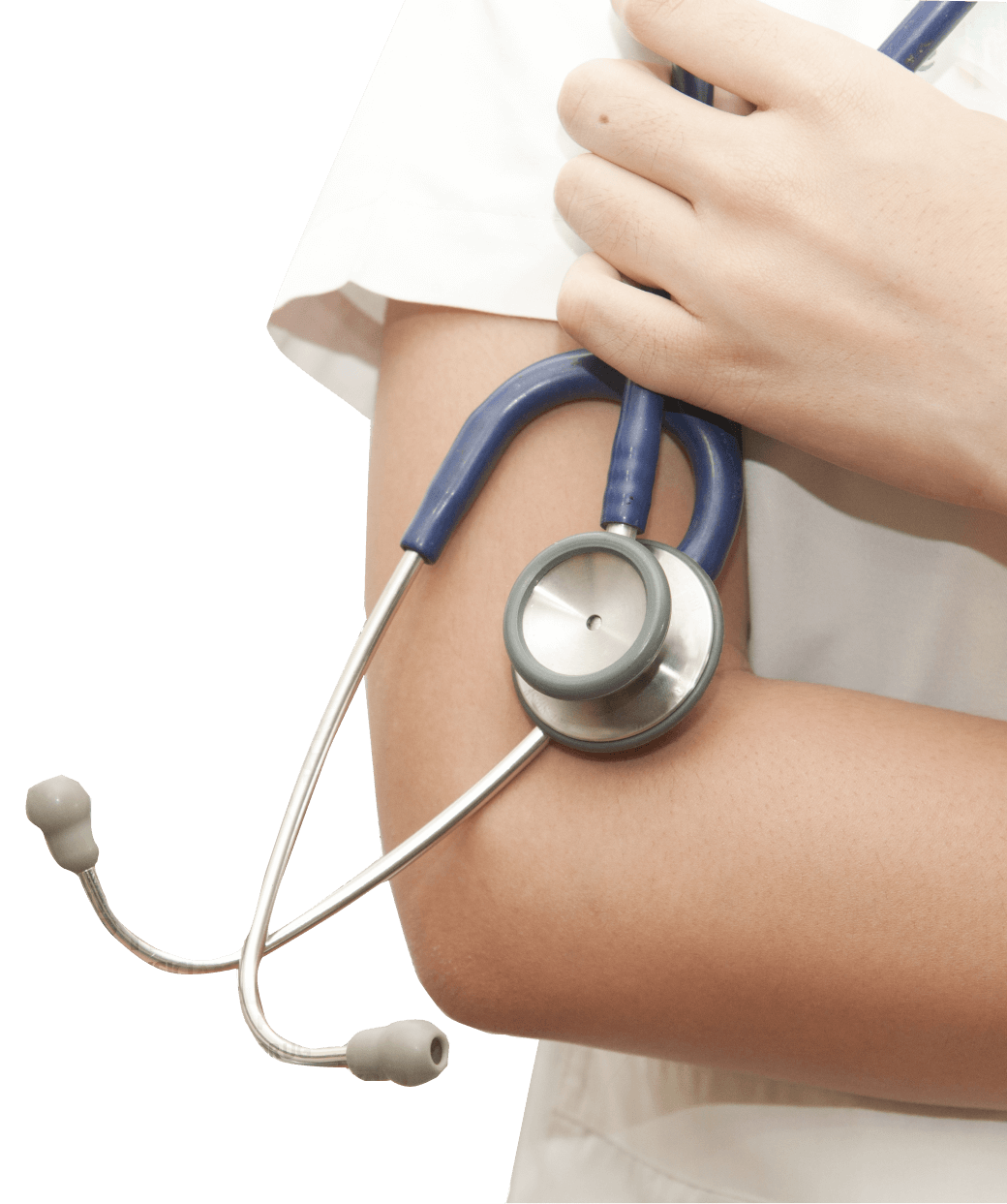 目录
目录
/ CONTENTS
/ CONTENTS
点击添加标题
点击添加标题
点击添加标题
点击添加标题
点击添加标题
/ CLICK TO ADD TITLE
/ CLICK TO ADD TITLE
/ CLICK TO ADD TITLE
/ CLICK TO ADD TITLE
/ CLICK TO ADD TITLE
点击此处添加标题
CLICK TO ADD TITLE
点击添加标题
上海锐普广告有限公司是中国第一家精品PPT设计机构。拥有国内顶尖的PPT制作技术、顶级的PPT设计团队，坚持精益求精、拒绝平庸的做事精神
点击添加标题
上海锐普广告有限公司是中国第一家精品PPT设计机构。拥有国内顶尖的PPT制作技术、顶级的PPT设计团队，坚持精益求精、拒绝平庸的做事精神
点击添加标题
上海锐普广告有限公司是中国第一家精品PPT设计机构。拥有国内顶尖的PPT制作技术、顶级的PPT设计团队，坚持精益求精、拒绝平庸的做事精神
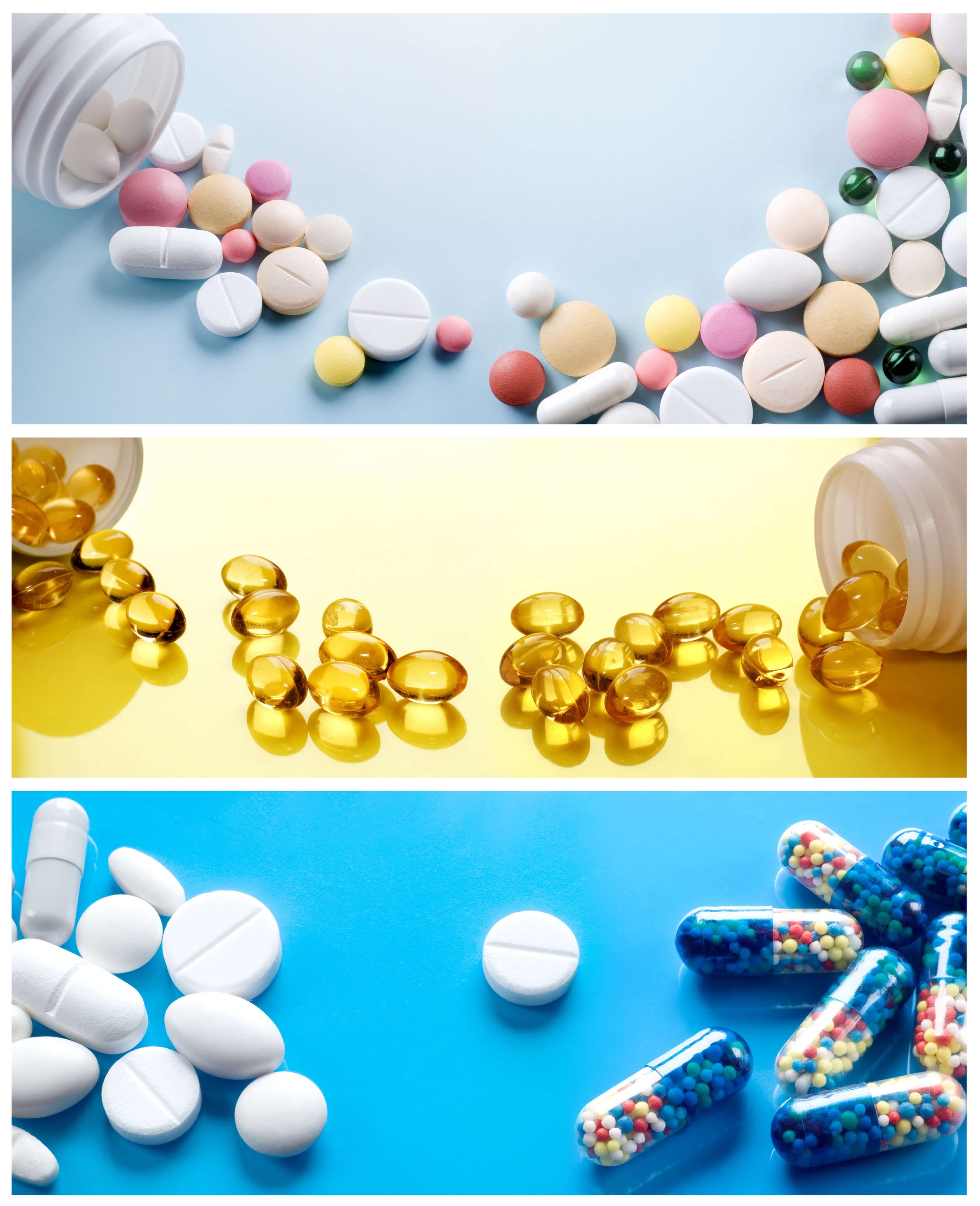 点击此处添加标题
CLICK TO ADD TITLE
添加
标题
添加
标题
添加标题
添加
标题
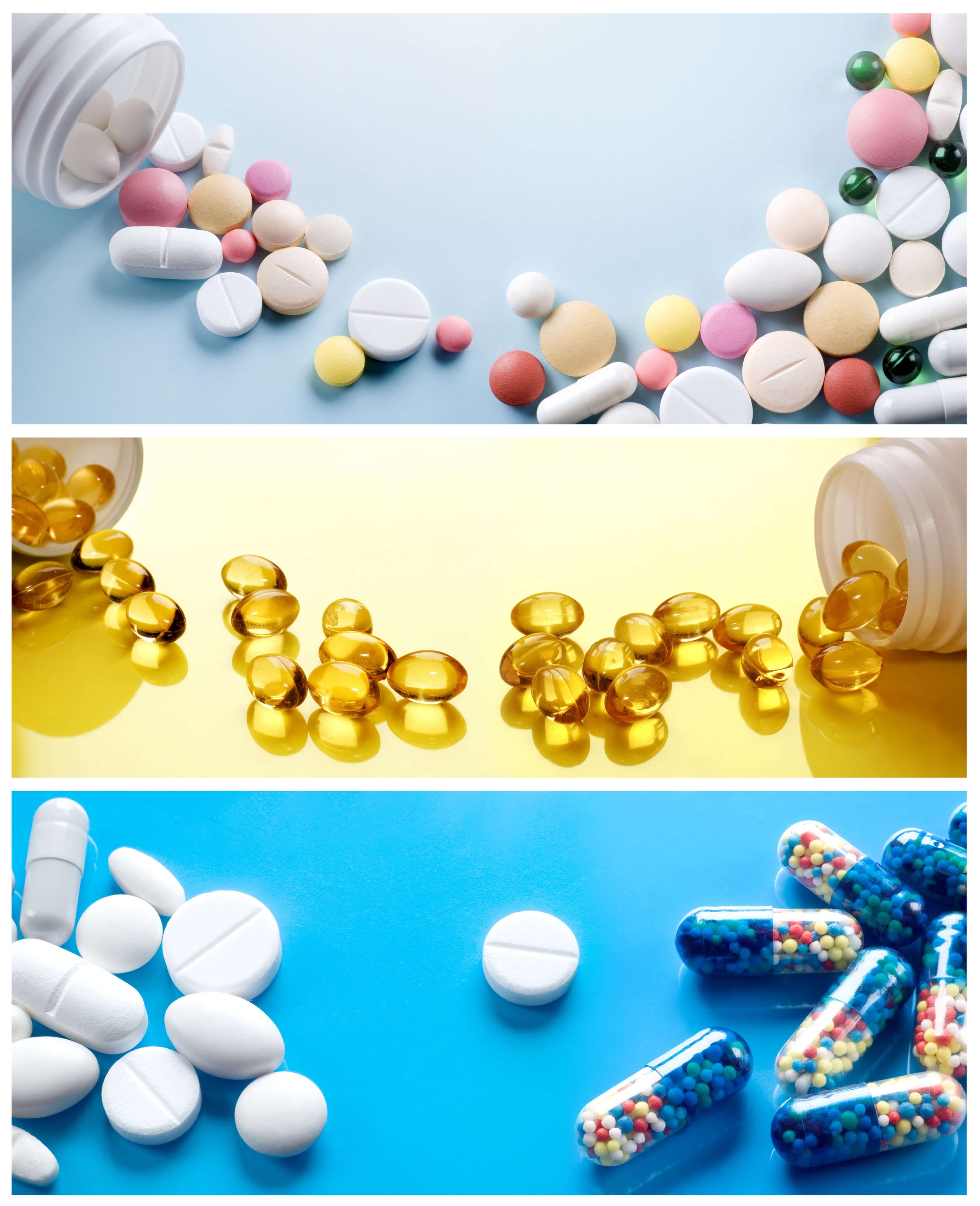 点击此处添加标题
CLICK TO ADD TITLE
上海锐普广告有限公司是中国第一家精品PPT设计机构。拥有国内顶尖的PPT制作技术、顶级的PPT设计团队，坚持精益求精、拒绝平庸的做事精神，帮助您实现美观、精致、严谨、动感的PPT展示效果，让您的PPT创造卓越价值。
点击添加标题
点击添加标题
坚持精益求精、拒绝平庸的做事精神
坚持精益求精、拒绝平庸的做事精神
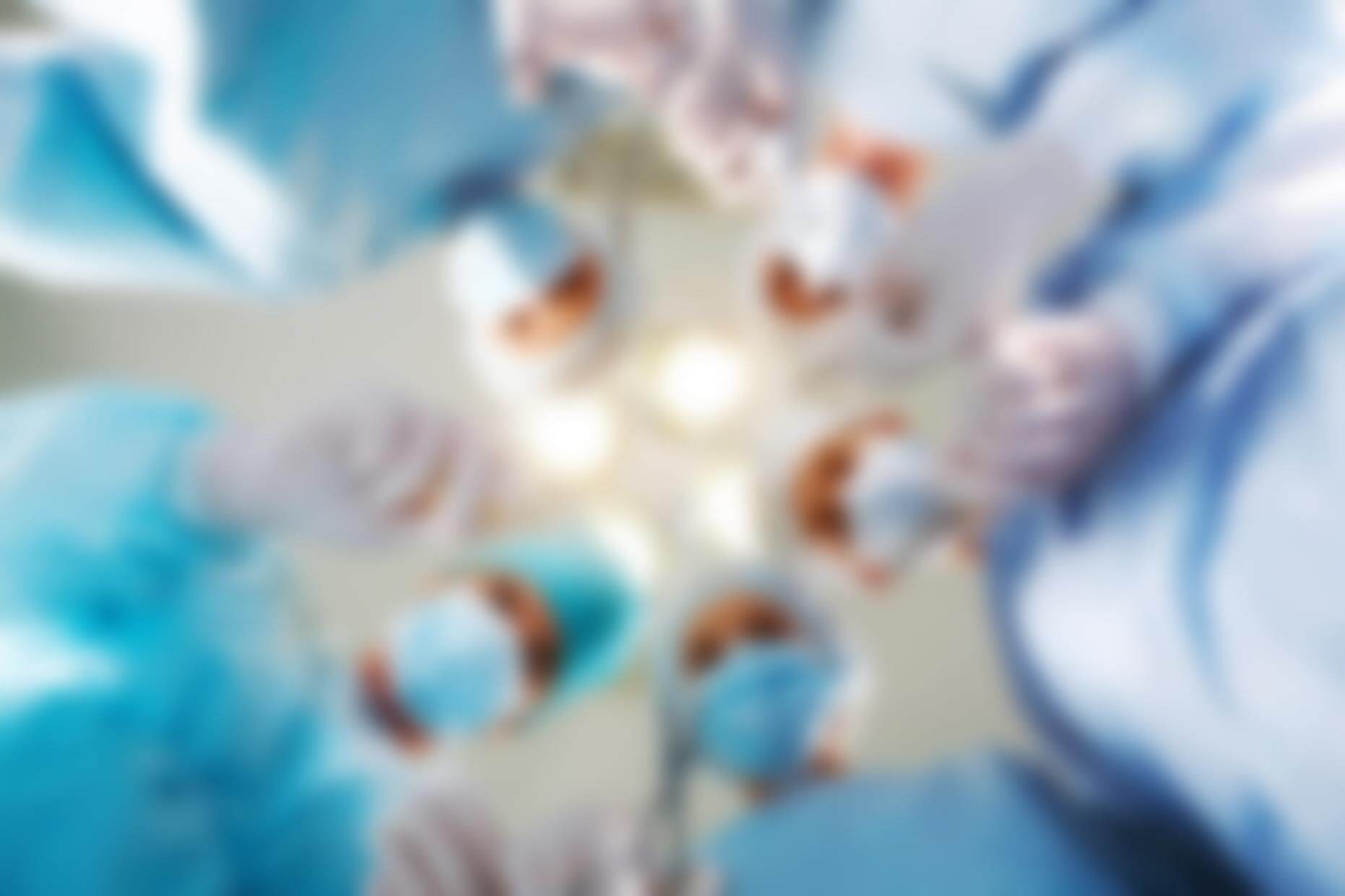 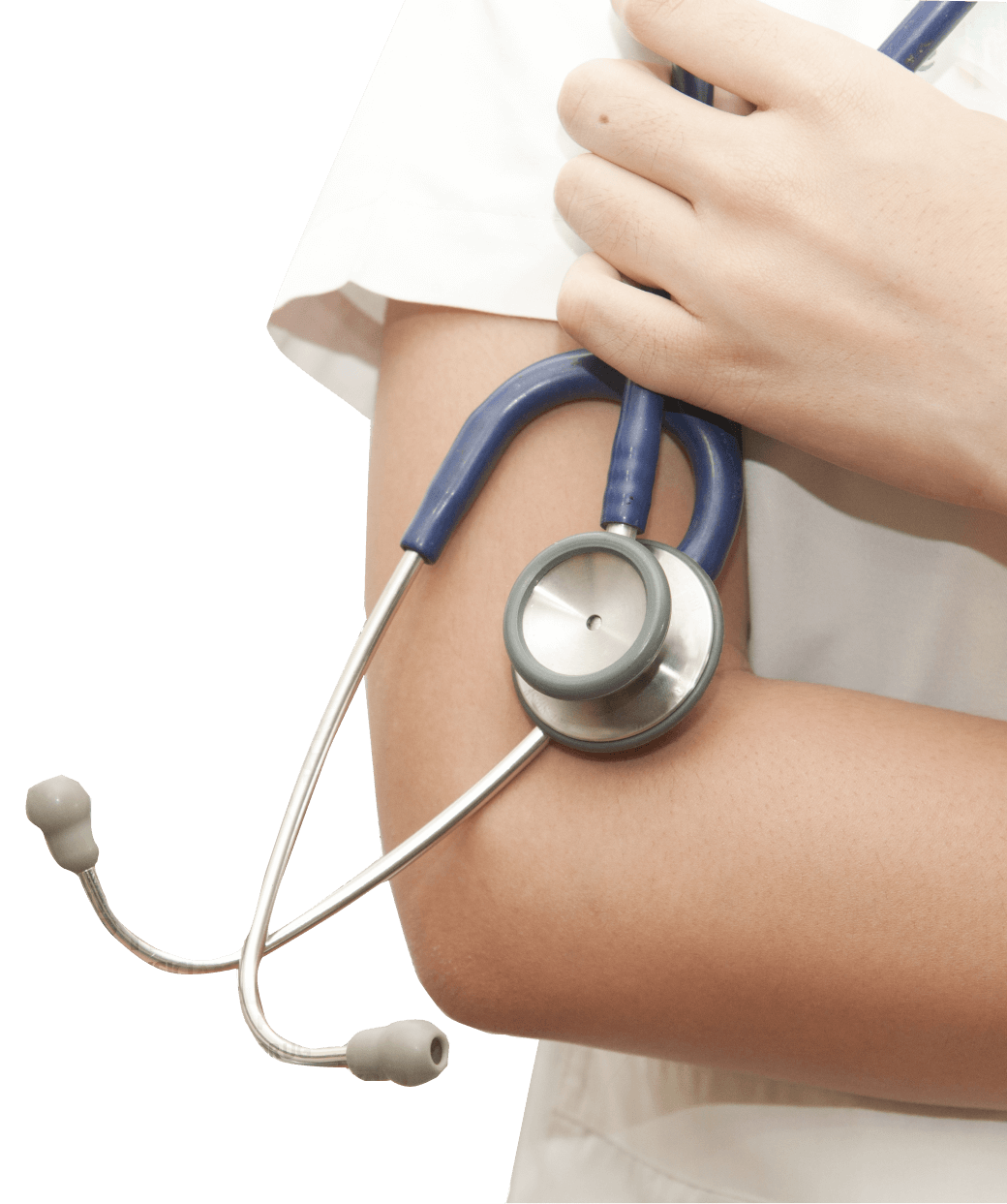 目录
目录
/ CONTENTS
/ CONTENTS
点击添加标题
点击添加标题
点击添加标题
点击添加标题
点击添加标题
/ CLICK TO ADD TITLE
/ CLICK TO ADD TITLE
/ CLICK TO ADD TITLE
/ CLICK TO ADD TITLE
/ CLICK TO ADD TITLE
点击此处添加标题
CLICK TO ADD TITLE
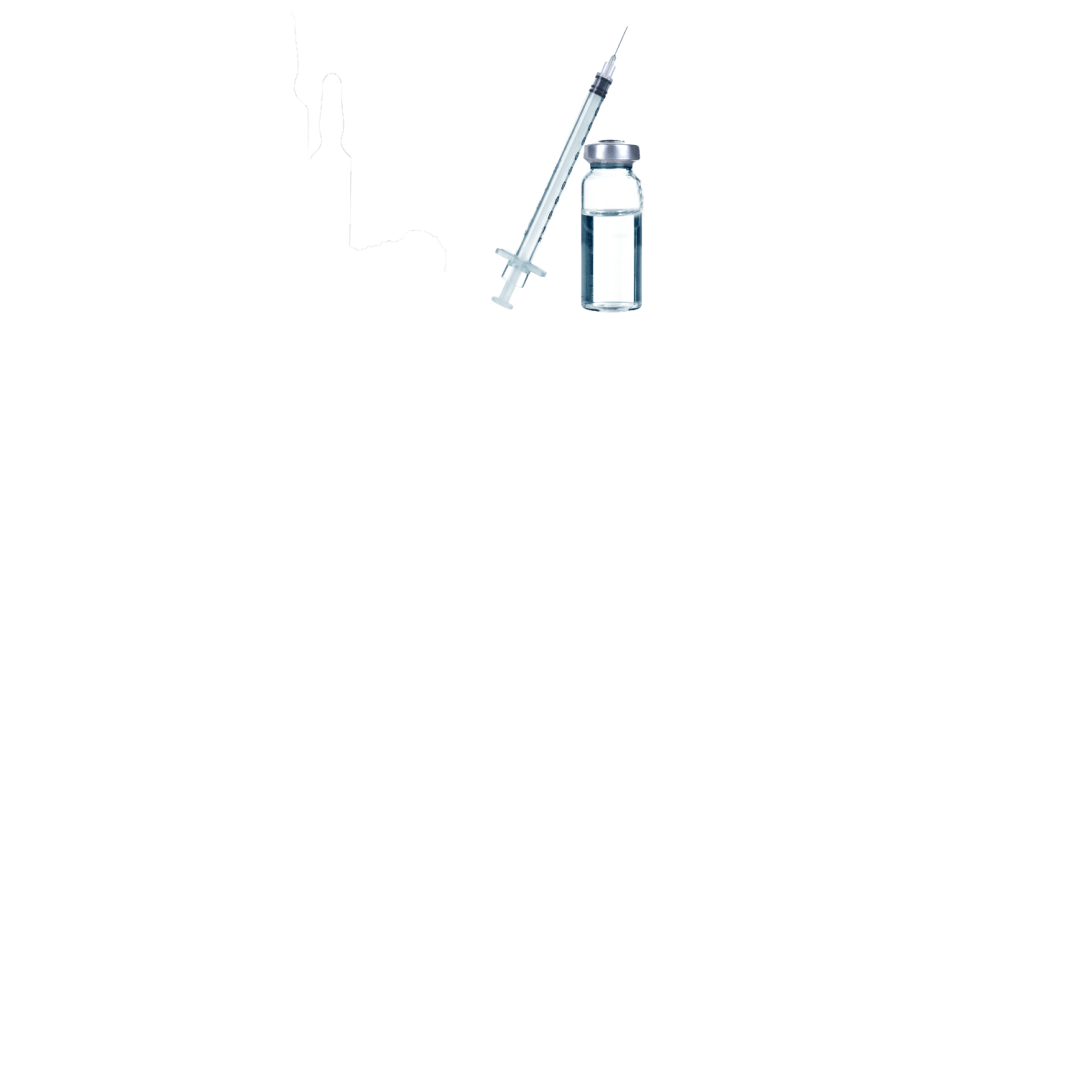 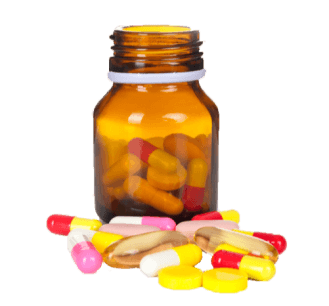 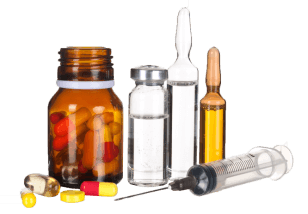 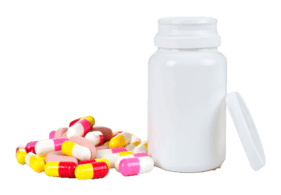 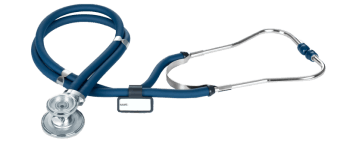 点击添加标题
点击添加标题
点击添加标题
点击添加标题
点击添加标题
点击添加标题
拥有国内顶尖的 PPT制作技术、顶级的 PPT设计团队， 坚持精益求精、拒绝平庸的做事精神，帮助您实现美观、精致、严谨、动感的PPT展示效果，让您的PPT创造卓越价值
点击此处添加标题
点击添加标题
Click to add text
CLICK TO ADD TITLE
11%
8%
5%
25%
21%
点击添加标题
CLICK TO ADD TITLE
7%
10%
帮助您实现美观、精致、严谨、动感的PPT展示效果，让您的PPT创造卓越价值
点击此处添加标题
CLICK TO ADD TITLE
88%
82%
93%
2011年
2012年
2013年
上海锐普广告有限公司是中国第一家精品PPT设计机构。拥有国内顶尖的PPT制作技术、顶级的PPT设计团队，坚持精益求精、拒绝平庸的做事精神，帮助您实现美观、精致、严谨、动感的PPT展示效果，让您的PPT创造卓越价值
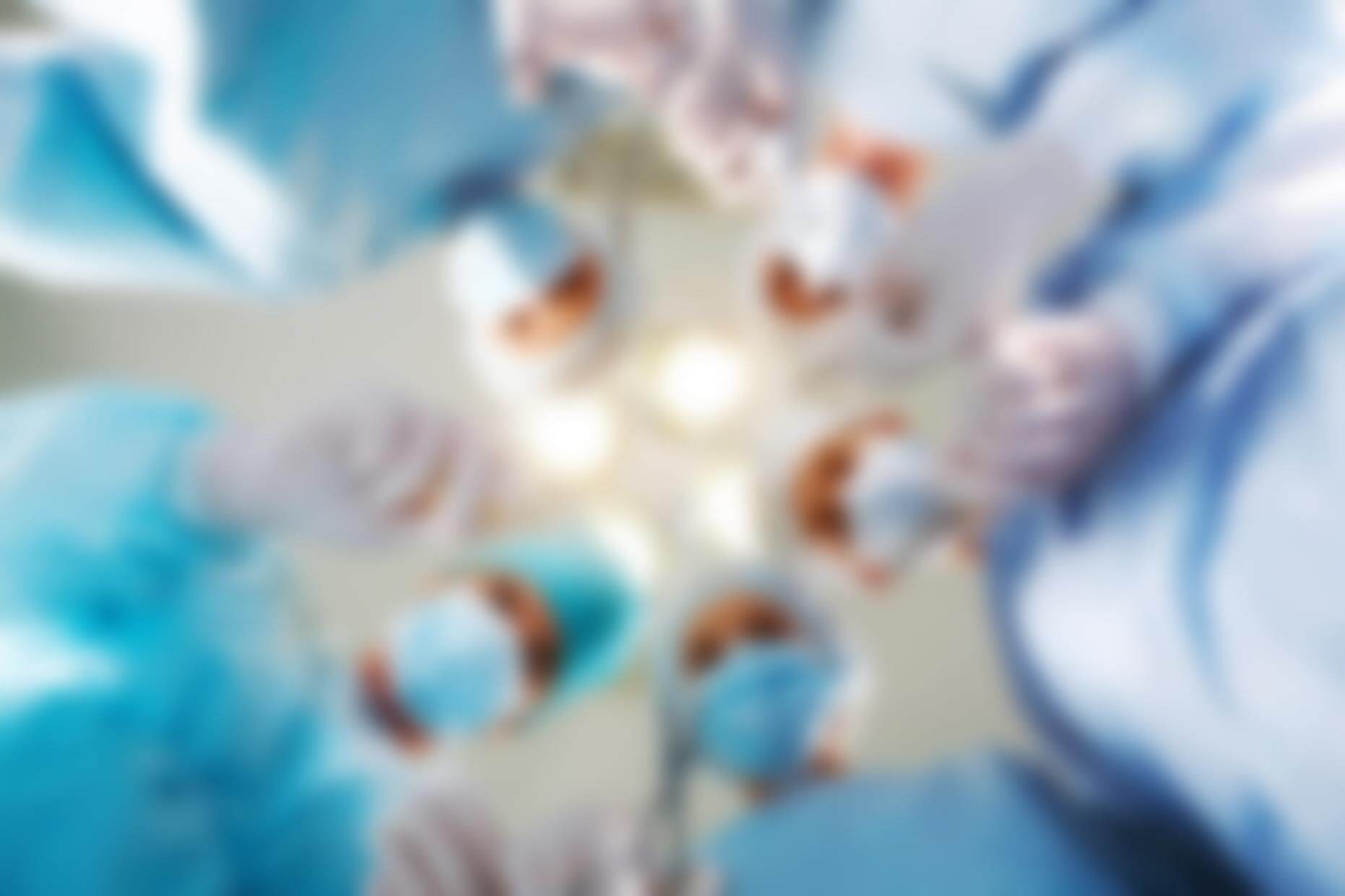 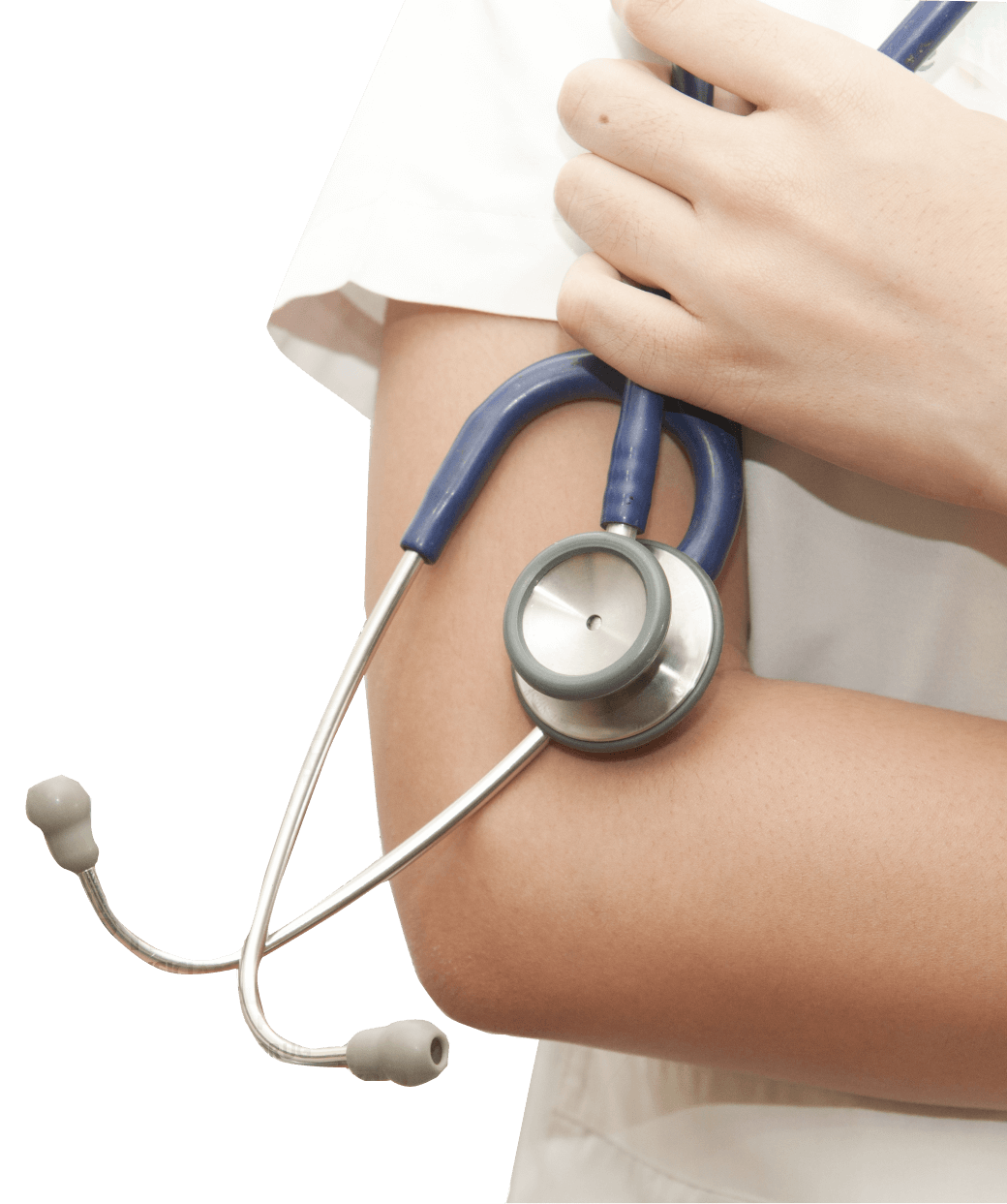 目录
目录
/ CONTENTS
/ CONTENTS
点击添加标题
点击添加标题
点击添加标题
点击添加标题
点击添加标题
/ CLICK TO ADD TITLE
/ CLICK TO ADD TITLE
/ CLICK TO ADD TITLE
/ CLICK TO ADD TITLE
/ CLICK TO ADD TITLE
点击此处添加标题
CLICK TO ADD TITLE
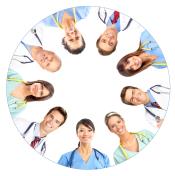 点击添加标题
拥有国内顶尖的PPT制作技术、顶级的PPT设计团队，坚持精益求精、拒绝平庸的做事精神，帮助您实现美观、精致、严谨、动感的PPT展示效果
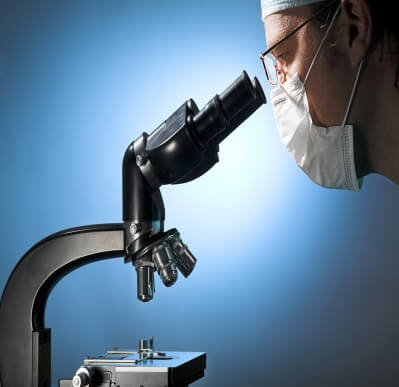 点击添加标题
拥有国内顶尖的PPT制作技术、顶级的PPT设计团队，坚持精益求精、拒绝平庸的做事精神，帮助您实现美观、精致、严谨、动感的PPT展示效果
点击此处添加标题
CLICK TO ADD TITLE
19%
57%
这里有中国最大的原创PPT素材站，这里有中国最强的PPT制作团队，这里有人人都能快速提升的PPT培训。清晰、美观、创意、有效、超值、保密，我们为数百家客户带来意想不到的价值。
点击添加标题
24%
点击添加标题
点击此处添加标题
CLICK TO ADD TITLE
添加
文字
添加
文字
添加
文字
添加
文字
添加标题
点击添加标题
点击添加标题
点击添加标题
点击添加标题
拥有国内顶尖的PPT制作技术、顶级的PPT设计团队，坚持精益求精、拒绝平庸的做事精神
拥有国内顶尖的PPT制作技术、顶级的PPT设计团队，坚持精益求精、拒绝平庸的做事精神
拥有国内顶尖的PPT制作技术、顶级的PPT设计团队，坚持精益求精、拒绝平庸的做事精神
拥有国内顶尖的PPT制作技术、顶级的PPT设计团队，坚持精益求精、拒绝平庸的做事精神
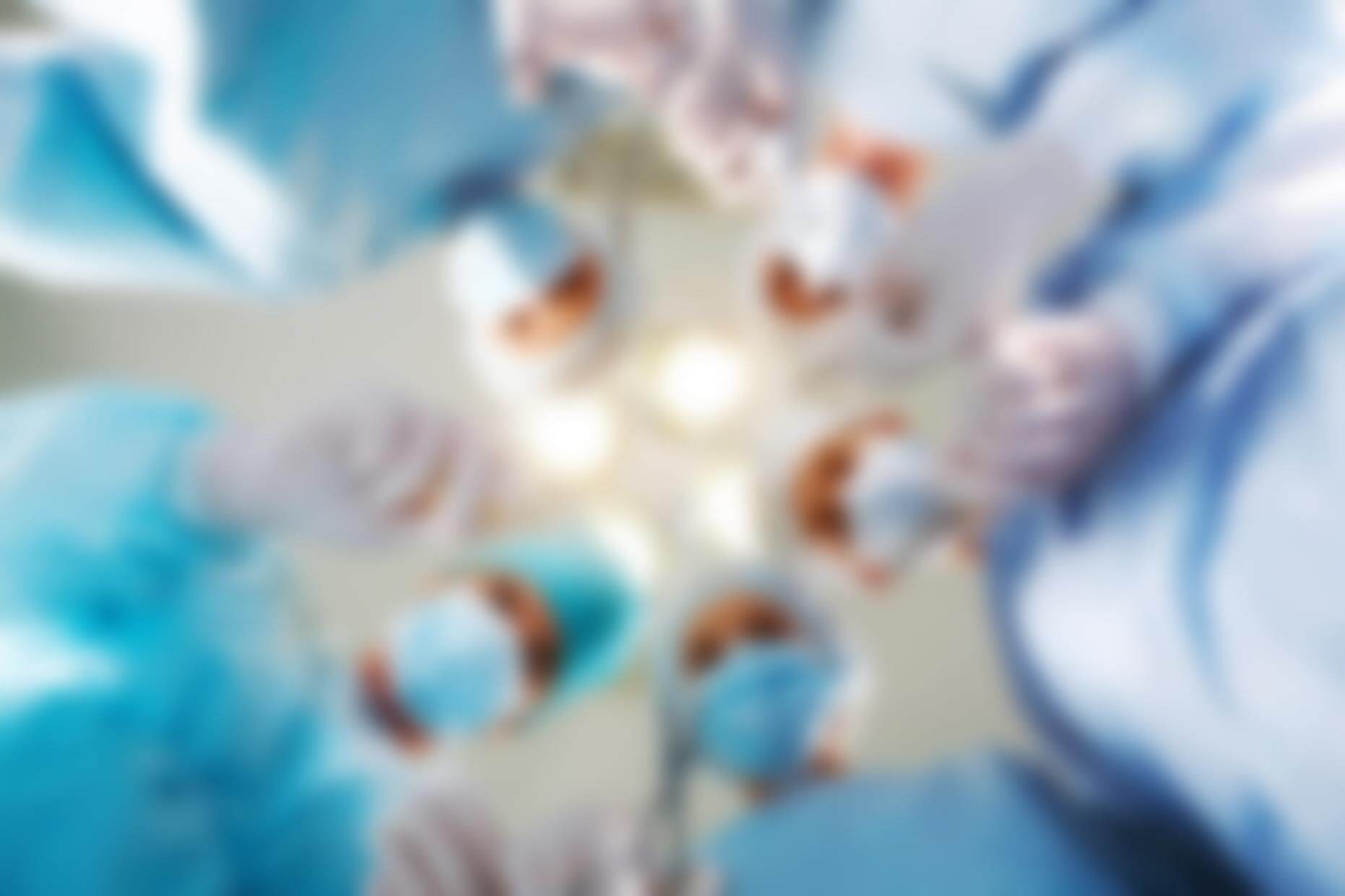 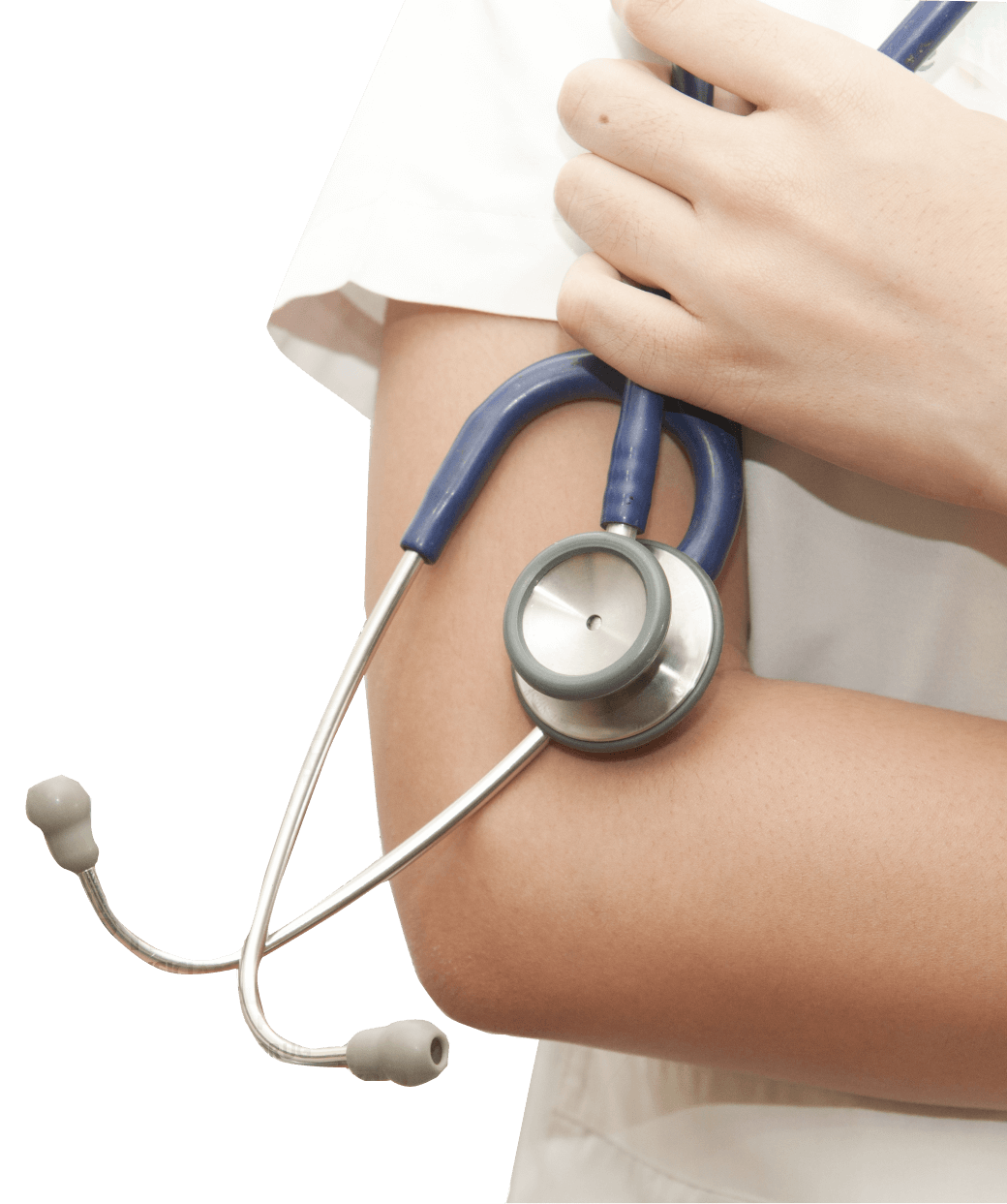 目录
目录
/ CONTENTS
/ CONTENTS
点击添加标题
点击添加标题
点击添加标题
点击添加标题
点击添加标题
/ CLICK TO ADD TITLE
/ CLICK TO ADD TITLE
/ CLICK TO ADD TITLE
/ CLICK TO ADD TITLE
/ CLICK TO ADD TITLE
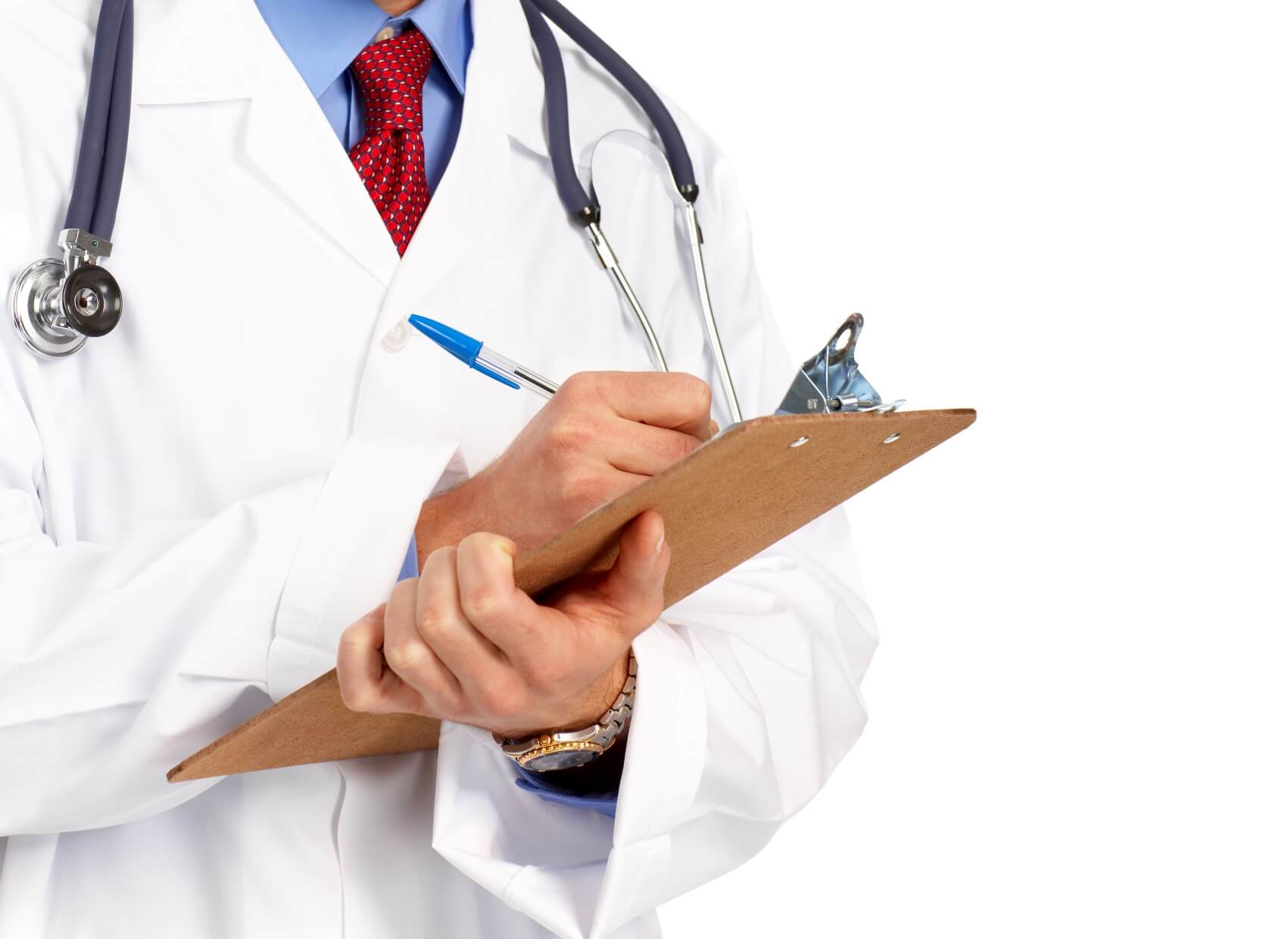 点击添加标题
拥有国内顶尖的 PPT制作技术、顶级的 PPT设计团队， 坚持精益求精、拒绝平庸的做事精神
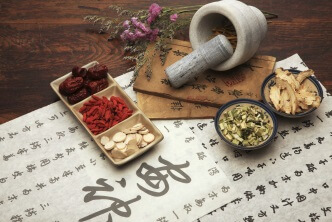 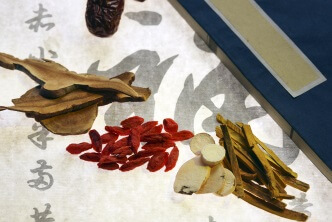 拥有国内顶尖的 PPT制作技术
顶级的 PPT设计团队
坚持精益求精、拒绝平庸的做事精神
帮助您实现美观、精致、严谨、动感的PPT展示效果，让您的PPT创造卓越价值
点击此处添加标题
CLICK TO ADD TITLE
点击添加标题
拥有国内顶尖的 PPT制作技术、顶级的 PPT设计团队， 坚持精益求精、拒绝平庸的做事精神，帮助您实现美观、精致、严谨、动感的PPT展示效果
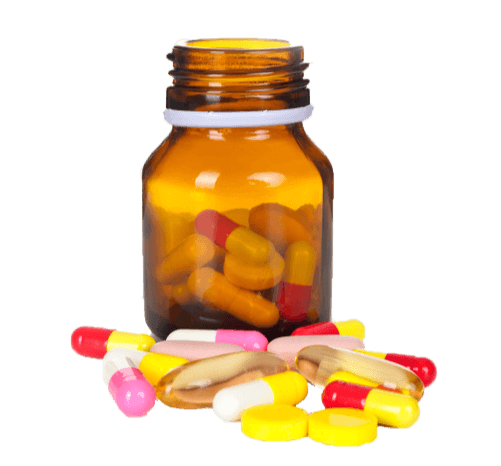 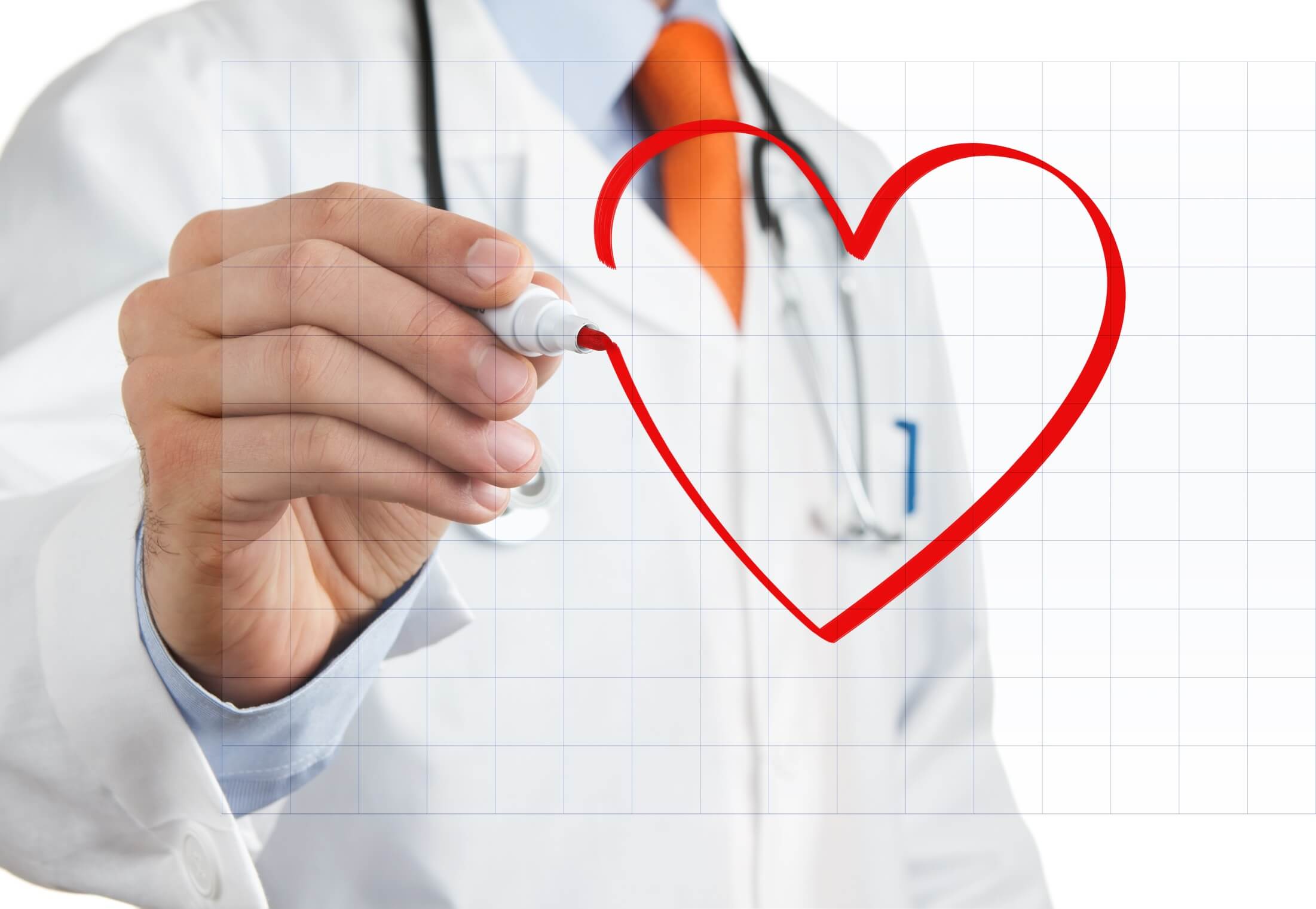 用心呵护您的健康
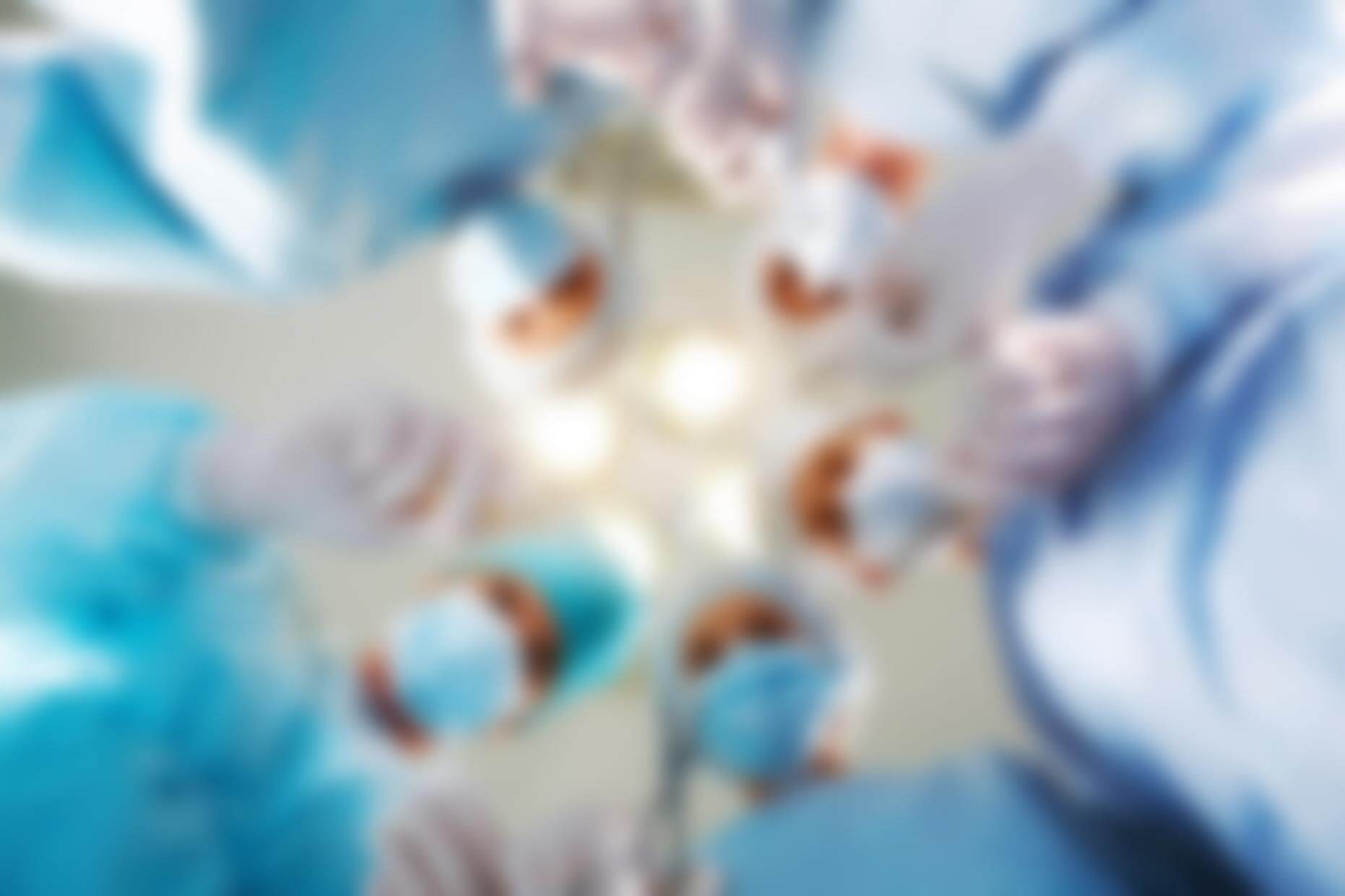 THANK YOU!
THANK YOU!